ЗДОРОВЬЕСБЕРЕГАЮЩАЯ ДЕЯТЕЛЬНОСТЬВ СОВРЕМЕННОМ ОБРАЗОВАНИИ
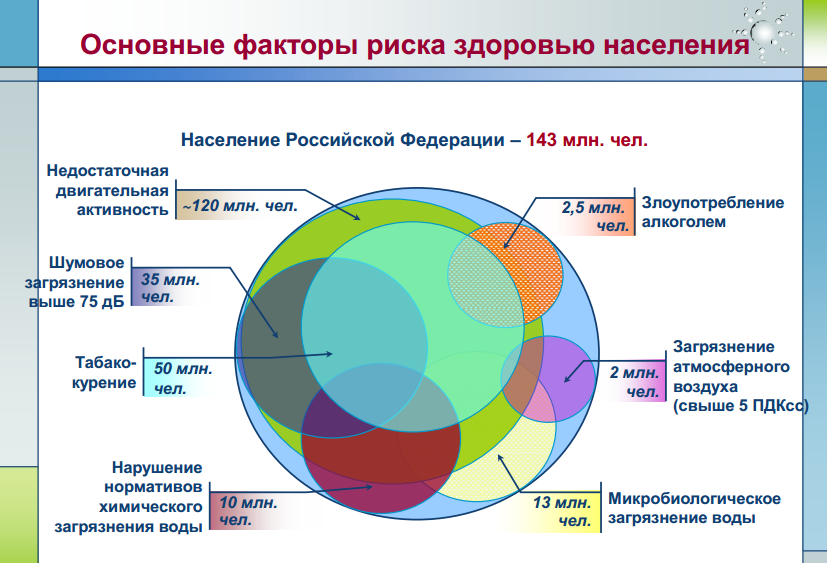 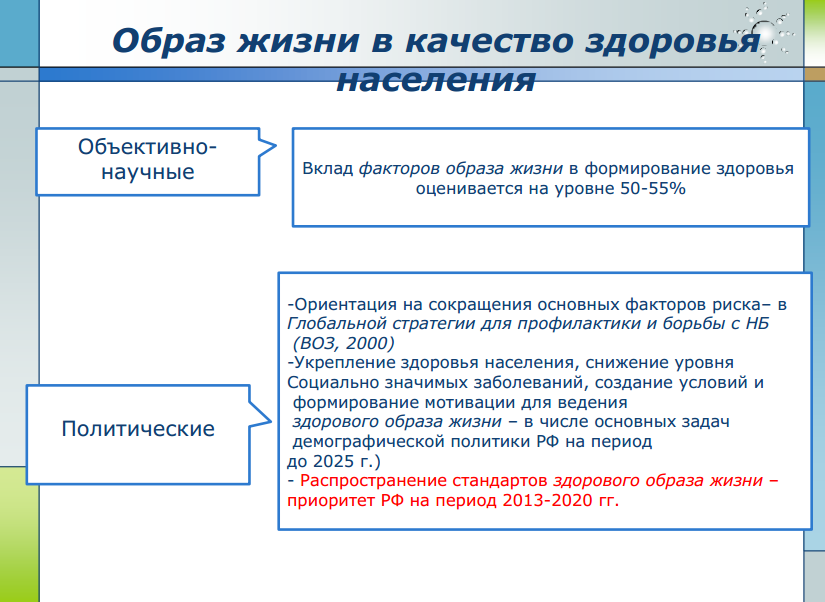 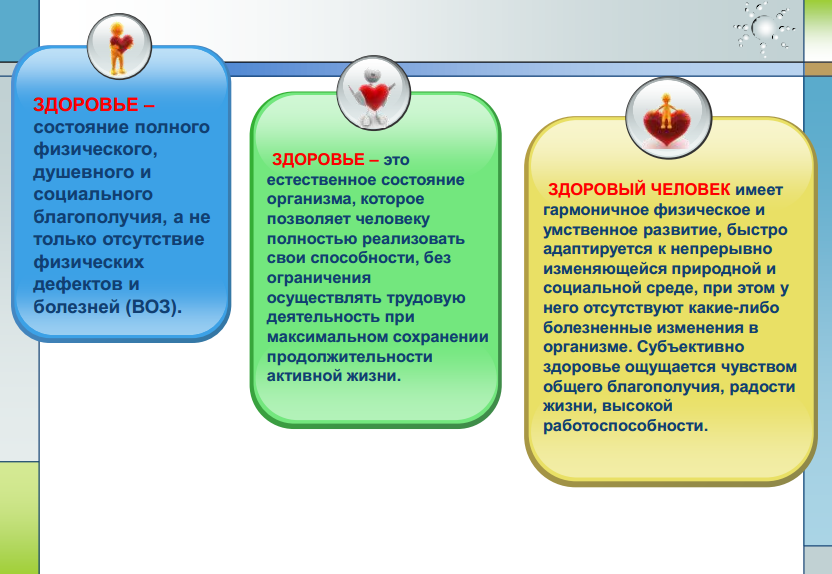 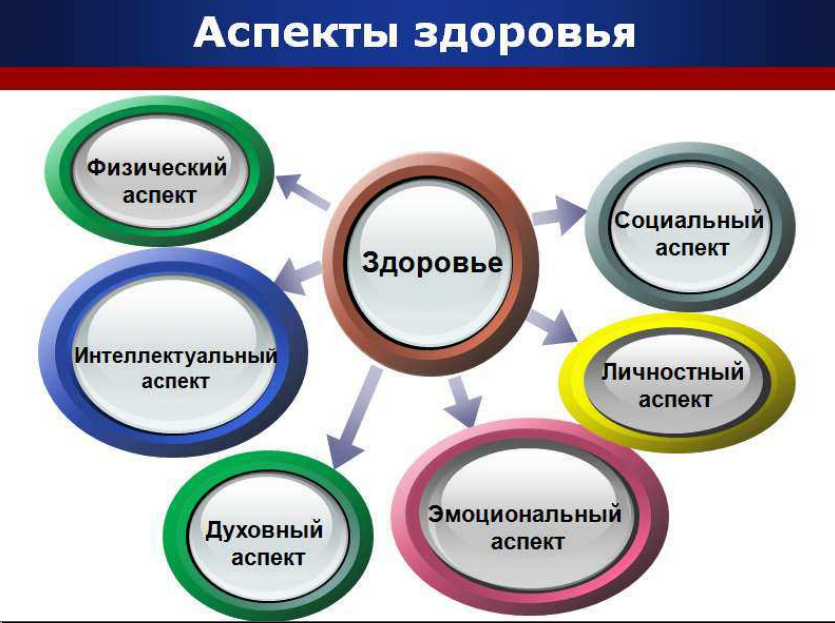 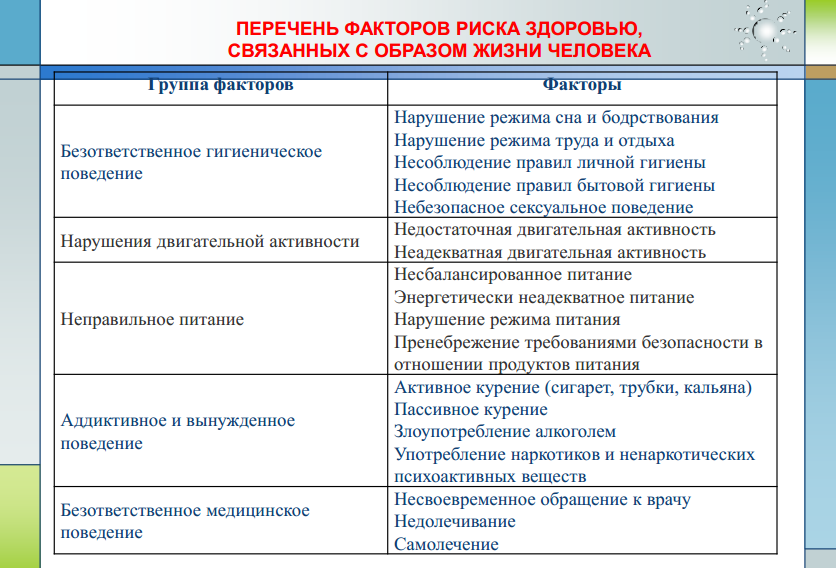 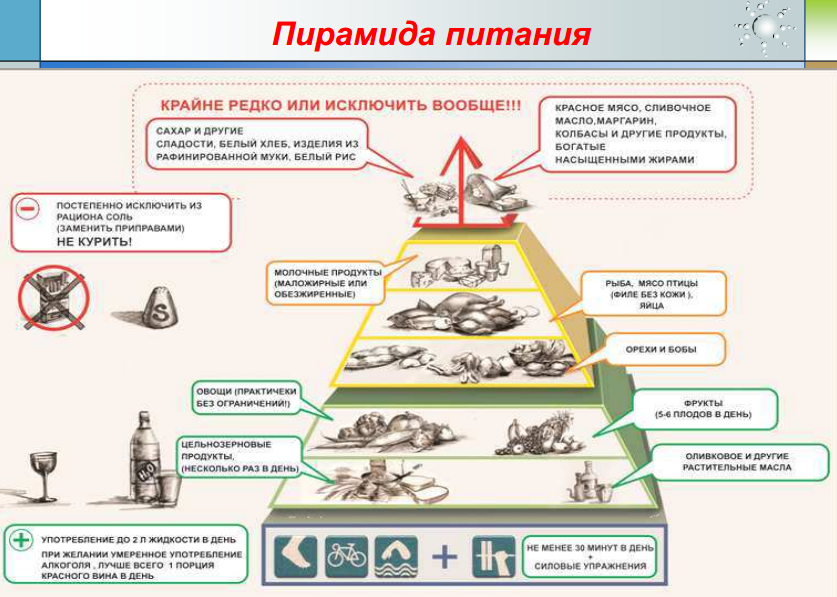 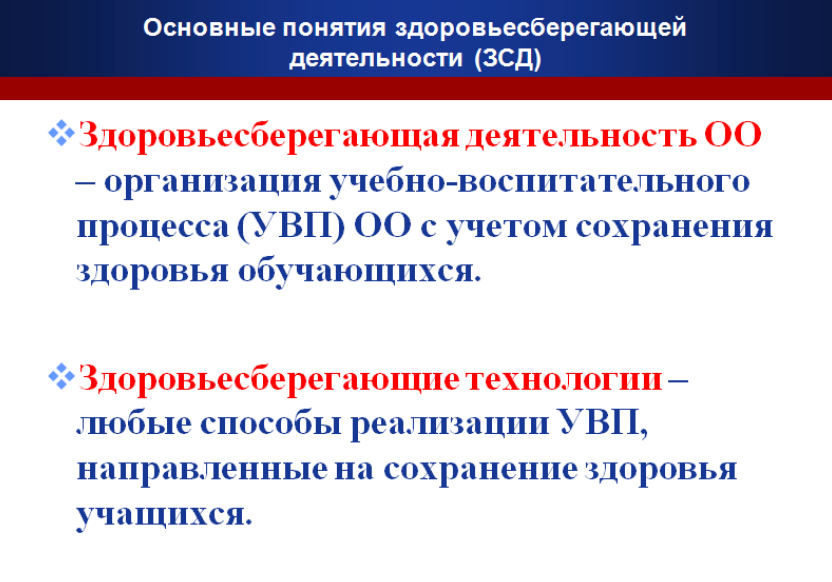 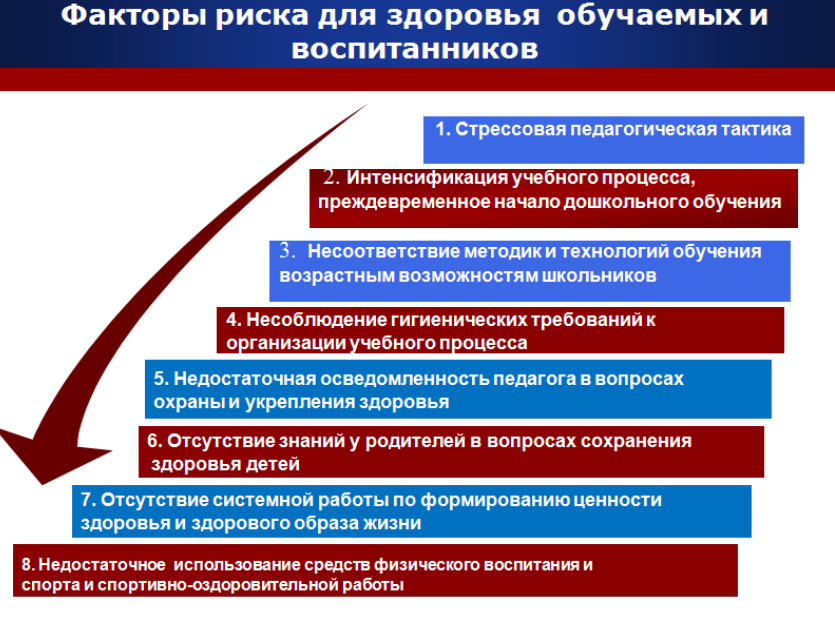 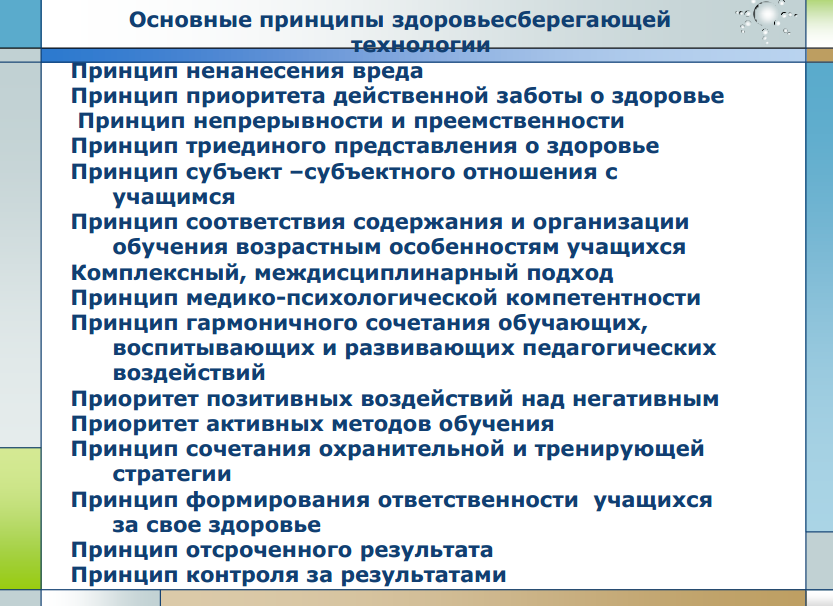 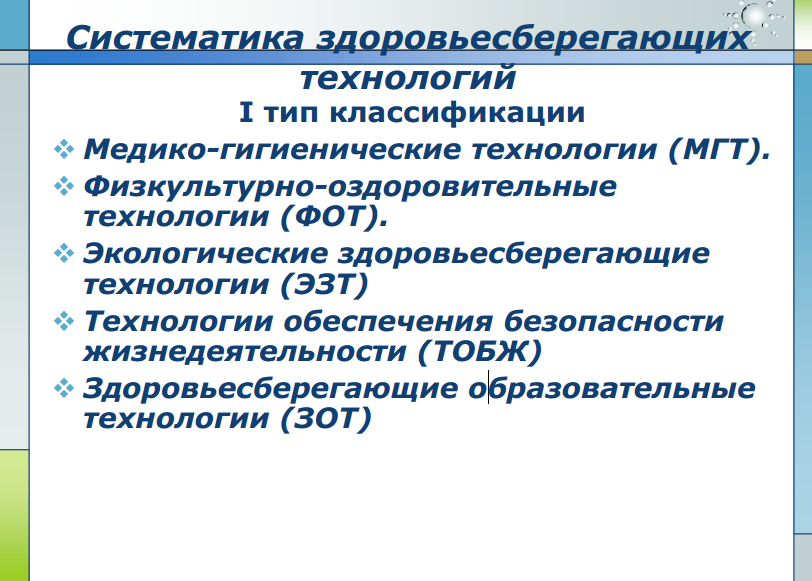 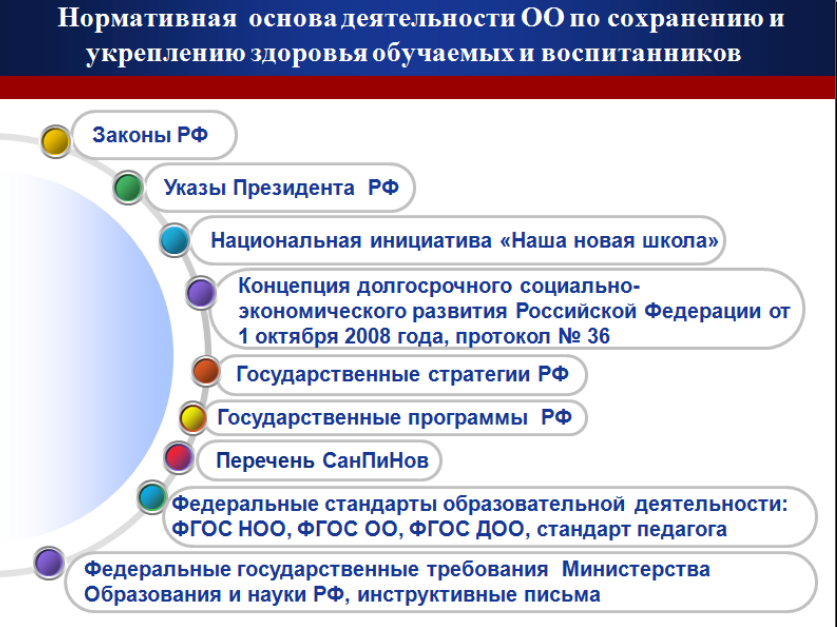